2020
简约工作汇报PPT模板
总结汇报 | 计划报告 | 框架完整 | 行业通用 | 动态模版
汇报人：xiazaii
日期：2020年6月
目录  content
01
本年度工作概述
工作中不足之处
02
取得的成绩经验
03
下阶段工作计划
04
01
本年度工作概述
本年度工作概述
添加标题
添加标题
添加标题
点击输入内容，编辑文字 点击输入内容，编辑文字点击输入内容，编辑文字 点击输入内容，编辑文字
点击输入内容，编辑文字 点击输入内容，编辑文字点击输入内容，编辑文字 点击输入内容，编辑文字
点击输入内容，编辑文字 点击输入内容，编辑文字点击输入内容，编辑文字 点击输入内容，编辑文字
本年度工作概述
点击输入内容，编辑文字
点击输入内容，编辑文字
点击输入内容，编辑文字
点击输入内容，编辑文字
点击输入内容，编辑文字
点击输入内容，编辑文字
1
2
3
4
5
点击输入内容，编辑文字
点击输入内容，编辑文字
点击输入内容，编辑文字
点击输入内容，编辑文字
点击输入内容，编辑文字
点击输入内容，编辑文字
点击输入内容，编辑文字
点击输入内容，编辑文字
点击输入内容，编辑文字
本年度工作概述
点击输入内容，编辑文字 
点击输入内容，编辑文字
点击输入内容，编辑文字 
点击输入内容，编辑文字
点击输入内容，编辑文字 
点击输入内容，编辑文字
点击输入内容，编辑文字 
点击输入内容，编辑文字
优势
机会
S
W
O
T
劣势
挑战
点击输入内容，编辑文字 
点击输入内容，编辑文字
点击输入内容，编辑文字 
点击输入内容，编辑文字
点击输入内容，编辑文字 
点击输入内容，编辑文字
点击输入内容，编辑文字 
点击输入内容，编辑文字
点击输入内容，编辑文字   点击输入内容，编辑文字
点击输入内容，编辑文字   点击输入内容，编辑文字
本年度工作概述
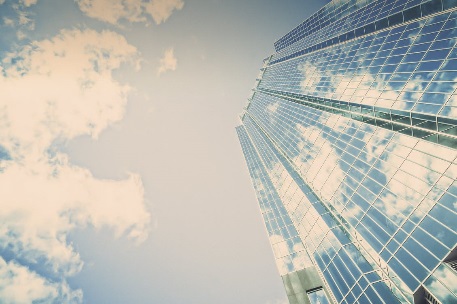 1
单击此处添加段落文本
文本
单击此处添加段落文本
单击此处添加段落文本
文本
文本
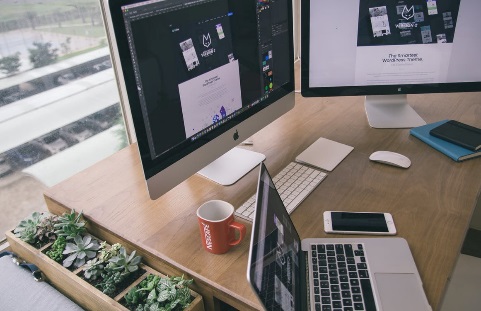 2
文本
文本
文本
单击此处添加段落文本
单击此处添加段落文本
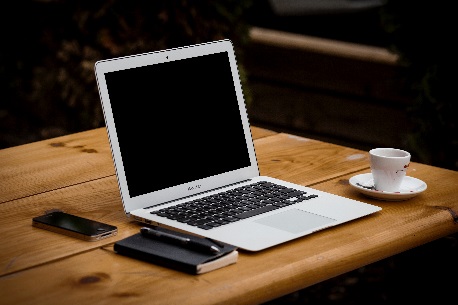 3
单击此处添加段落文本
本年度工作概述
点击输入内容，编辑文字 点击输入内容，编辑文字
点击输入内容，编辑文字 点击输入内容，编辑文字
点击输入标题
点击输入标题
点击输入标题
点击输入标题
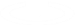 点击输入内容，编辑文字 点击输入内容，编辑文字
点击输入内容，编辑文字 点击输入内容，编辑文字
02
工作中不足之处
工作中不足之处
点击此处添加标题
点击此处添加标题
点击此处添加标题
点击输入内容，编辑文字 点击输入内容，编辑文字
点击输入内容，编辑文字 点击输入内容，编辑文字
点击输入内容，编辑文字 点击输入内容，编辑文字
05
04
03
02
01
点击此处添加标题
点击此处添加标题
点击输入内容，编辑文字 点击输入内容，编辑文字
点击输入内容，编辑文字 点击输入内容，编辑文字
工作中不足之处
添加内容
Add Content
12月
11月
9月
点击输入内容，编辑文字
点击输入内容，编辑文字
点击输入内容，编辑文字
点击输入内容，编辑文字
点击输入内容，编辑文字
点击输入内容，编辑文字
点击输入内容，编辑文字
点击输入内容，编辑文字
10月
8月
7月
6月
20%
30%
40%
65%
50%
63%
80%
工作中不足之处
■请输入您标题
点击输入内容，编辑文字 点击输入内容，编辑文字
01
■请输入您标题
点击输入内容，编辑文字 点击输入内容，编辑文字
重点工作落实情况
02
■请输入您标题
点击输入内容，编辑文字 点击输入内容，编辑文字
■请输入您标题
03
点击输入内容，编辑文字 点击输入内容，编辑文字
04
工作中不足之处
S
W
单击编辑标题
单击编辑标题
单击此处可编辑内容，根据您的需要自由拉伸文本框大小
单击此处可编辑内容，根据您的需要自由拉伸文本框大小
O
T
单击编辑标题
单击编辑标题
单击此处可编辑内容，根据您的需要自由拉伸文本框大小
单击此处可编辑内容，根据您的需要自由拉伸文本框大小
03
取得的成绩经验
取得的成绩经验
添加标题
点击输入内容，编辑文字 
点击输入内容，编辑文字
输入标题
添加标题
添加你的饿内容文字添加你的饿内容文字的内容内容添加你的饿的内容内容添加你的饿
点击输入内容，编辑文字 
点击输入内容，编辑文字
添加标题
点击输入内容，编辑文字
点击输入内容，编辑文字
标题
标题
标题
取得的成绩经验


在这里输入标题
在这里输入标题
02
01
点击输入内容，编辑文字
点击输入内容，编辑文字
点击输入内容，编辑文字
点击输入内容，编辑文字
点击输入内容，编辑文字
点击输入内容，编辑文字
点击输入内容，编辑文字
点击输入内容，编辑文字
点击输入内容，编辑文字
点击输入内容，编辑文字
点击输入内容，编辑文字
点击输入内容，编辑文字

VICTORY
在这里输入标题
在这里输入标题
03
04
点击输入内容，编辑文字
点击输入内容，编辑文字
点击输入内容，编辑文字
点击输入内容，编辑文字
点击输入内容，编辑文字
点击输入内容，编辑文字
点击输入内容，编辑文字
点击输入内容，编辑文字
点击输入内容，编辑文字
点击输入内容，编辑文字
点击输入内容，编辑文字
点击输入内容，编辑文字


取得的成绩经验
在此输入标题
在此输入标题
点击输入内容，编辑文字
点击输入内容，编辑文字
点击输入内容，编辑文字
点击输入内容，编辑文字
标题
标题
在此输入标题
在此输入标题
标题
点击输入内容，编辑文字
点击输入内容，编辑文字
点击输入内容，编辑文字
点击输入内容，编辑文字
标题
取得的成绩经验
输入标题
点击输入内容，编辑文字 点击输入内容，编辑文字


输入标题
点击输入内容，编辑文字 点击输入内容，编辑文字

输入标题
点击输入内容，编辑文字 点击输入内容，编辑文字

输入标题
点击输入内容，编辑文字 点击输入内容，编辑文字

输入标题
点击输入内容，编辑文字 点击输入内容，编辑文字
04
下阶段工作计划
下阶段工作计划
添加标题
点击输入内容，编辑文字
点击输入内容，编辑文字
点击输入内容，编辑文字
添加标题
添加标题
点击输入内容，编辑文字
点击输入内容，编辑文字
点击输入内容，编辑文字
点击输入内容，编辑文字
点击输入内容，编辑文字
点击输入内容，编辑文字
90%
下阶段工作计划
添加标题内容
添加标题内容
点击输入内容，编辑文字 点击输入内容，编辑文字
点击输入内容，编辑文字 点击输入内容，编辑文字
01
04
02
03
添加标题内容
添加标题内容
点击输入内容，编辑文字 点击输入内容，编辑文字
点击输入内容，编辑文字 点击输入内容，编辑文字
下阶段工作计划
添加标题内容
添加标题内容
点击输入内容，编辑文字 点击输入内容，编辑文字
点击输入内容，编辑文字 点击输入内容，编辑文字
点击输入内容，编辑文字 点击输入内容，编辑文字
点击输入内容，编辑文字 点击输入内容，编辑文字
添加标题内容
点击输入内容，编辑文字 点击输入内容，编辑文字
下阶段工作计划
输入标题
输入标题
1
5
点击输入内容，编辑文字 点击输入内容，编辑文字
点击输入内容编辑文字 点击输入内容编辑文字
输入标题
输入标题
2
4
点击输入内容，编辑文字 点击输入内容，编辑文字
点击输入内容，编辑文字 
点击输入内容，编辑文字
3
输入标题
点击输入内容，编辑文字 点击输入内容，编辑文字
.
感谢您的聆听
— 工作计划 | 指标汇报 | 总结汇报 | 年度总结 —